TSST
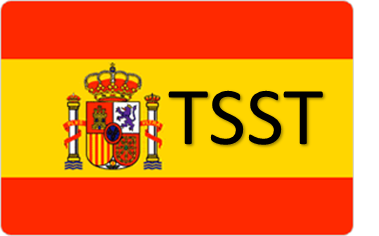 Integrate four skills
Mastery 

Flipped learning 

Maximise third phase/P (production) 

To make sure our planning shows progression

Alternatives to traditional
Word  sentence  text
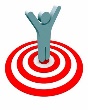 T

End of KS3
I need to…
I can…
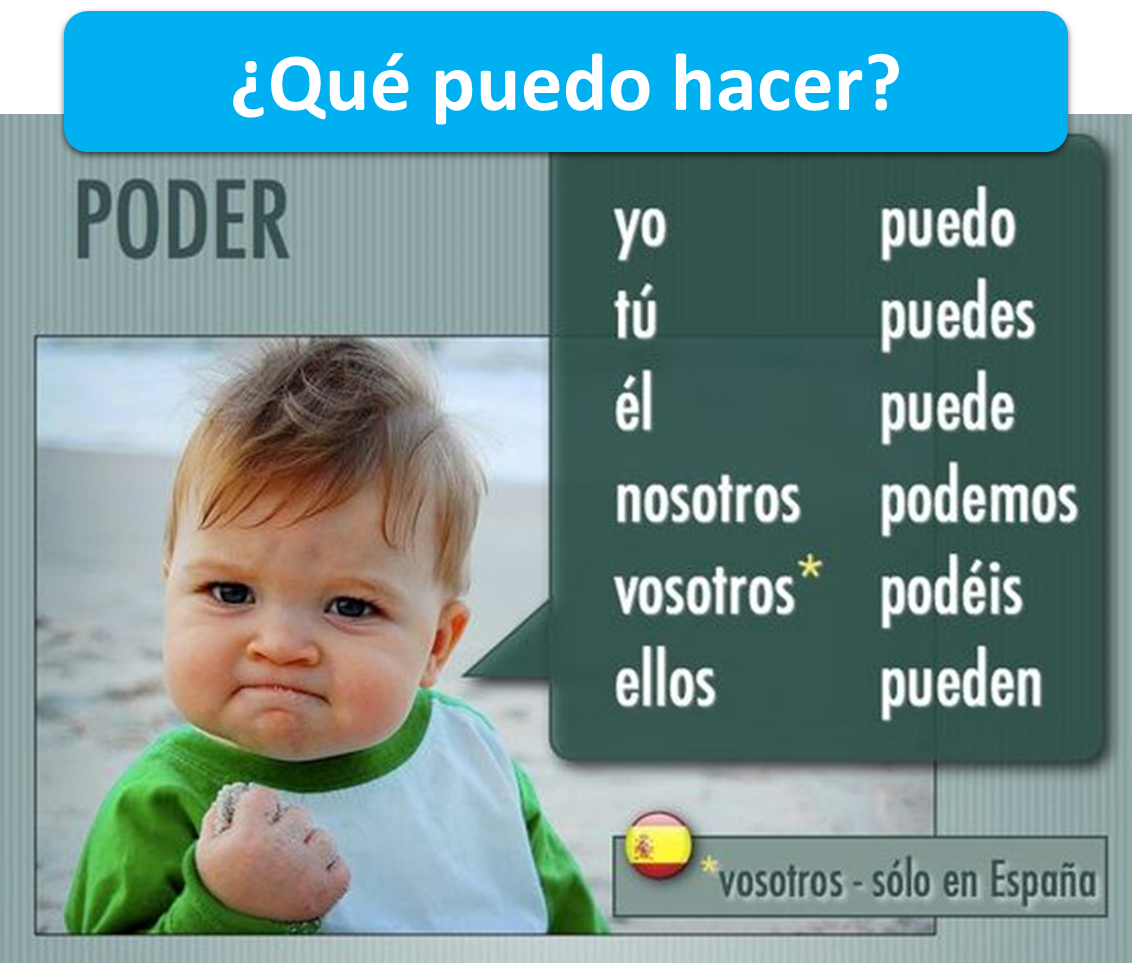 TSST
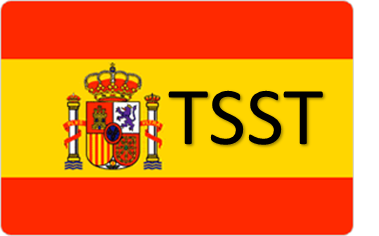 Día 2:  Planificar y dar clases de español de buena calidad
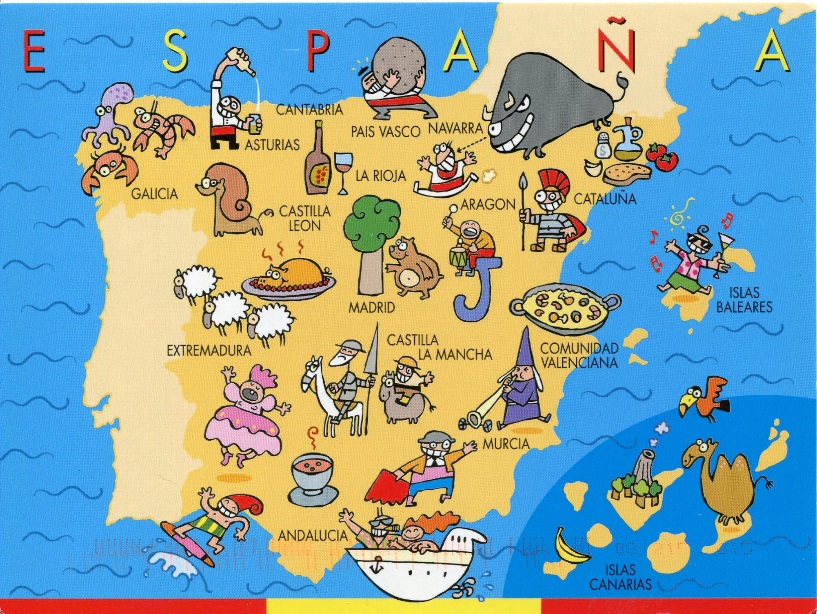 En la sesión de hoy…
vamos a… 

analizar la escalera del saber 
poner en práctica las 3 Pes (Presentación, producción, práctica) para consolidar aprendizaje
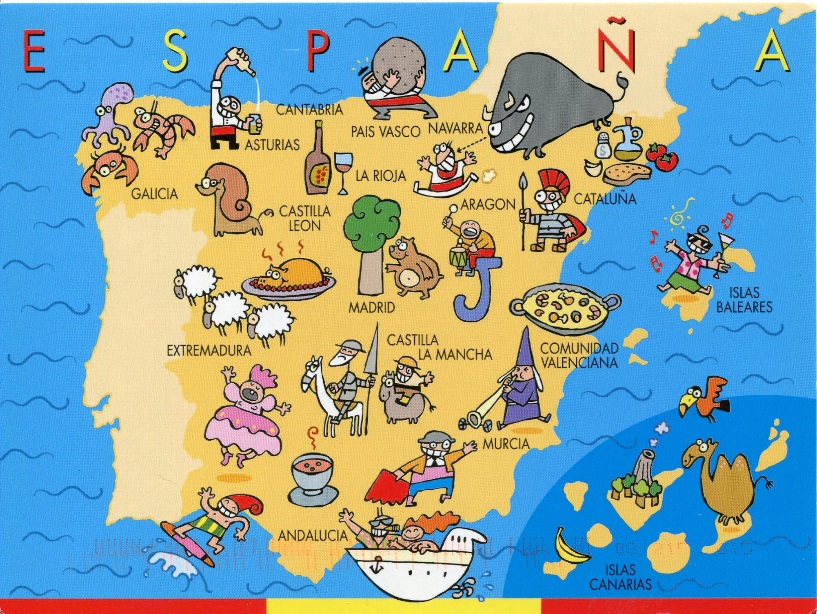 Progreso: la escalera del saber
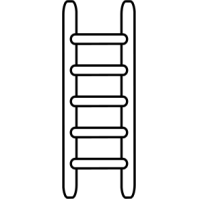 Reconocer (el sonido/la ortografía)
Comprender (el sonido/la ortografía)
Pronunciar (independientemente)
Producir (de forma oral/escrita) con ayuda
Producir (de forma oral/escrita) de memoria
Usar (de forma oral/escrita) para comunicarse
Vocabulary y gramática
Las 3 Pes (P) =
Presentación
 Práctica 
 Producción
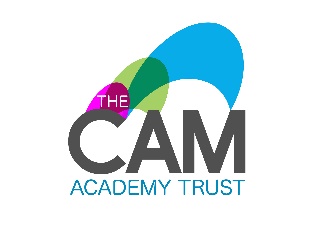 [Speaker Notes: Es importante considerar cuál es mi objetivo principal para saber que los alumnos han aprendido. Cuando los alumnos alcanzan el ultimo escalón de la escalera es cuando son capaces de usar el lenguaje de forma autónoma. 

El contenido de currículo de español está compuesto tanto de gramática como de vocabulario. Aplica estos niveles de comprensión en la planificación tanto para el contenido grammatical como el de vocabulario, o para los dos.]
Presentación
De forma tradicional

Con imágenes y sonidos

Con gestos

Con canciones 

Con nubes de palabras (wordles)


De forma inversa
text  frases  palabra

Aprendizaje invertido
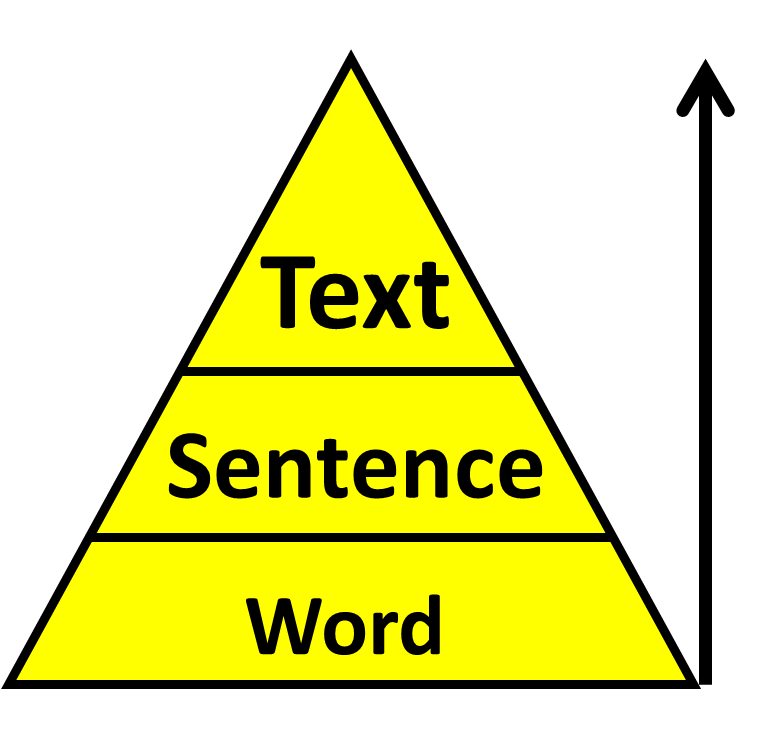 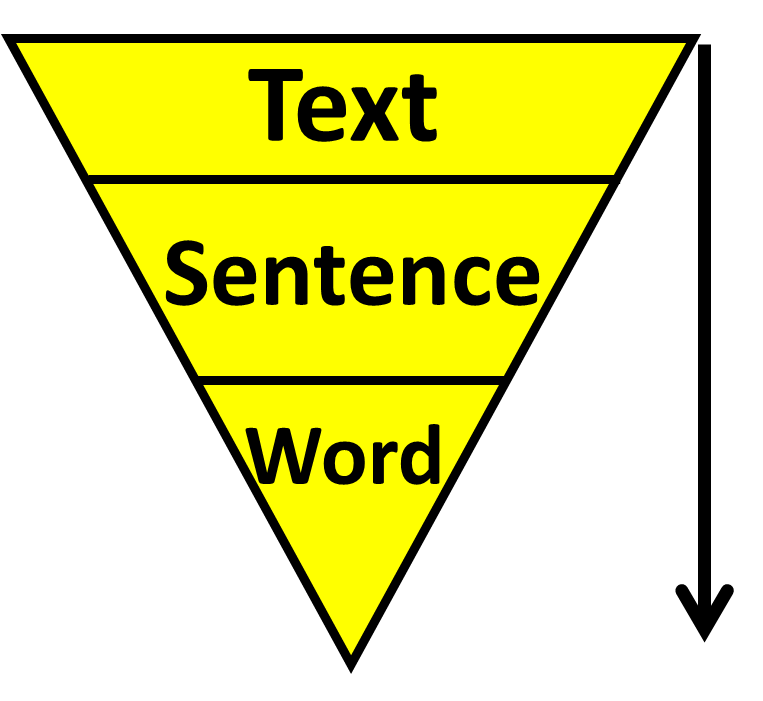 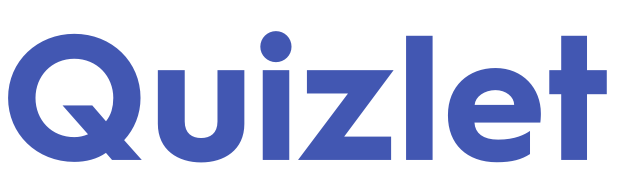 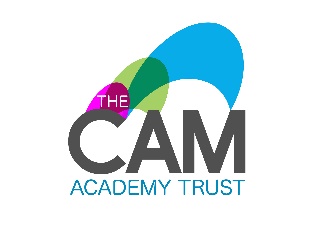 [Speaker Notes: ¿Qué formas de presentación podéis pensar?


 Pictures, (words) and sounds (6-stage sequence)
 Peer presentation
 Gestures
 Songs and rhythm
Wordles (and other text-sorting)
Text  Sentence  Word
Inverse Pictionary
Flipped learning]
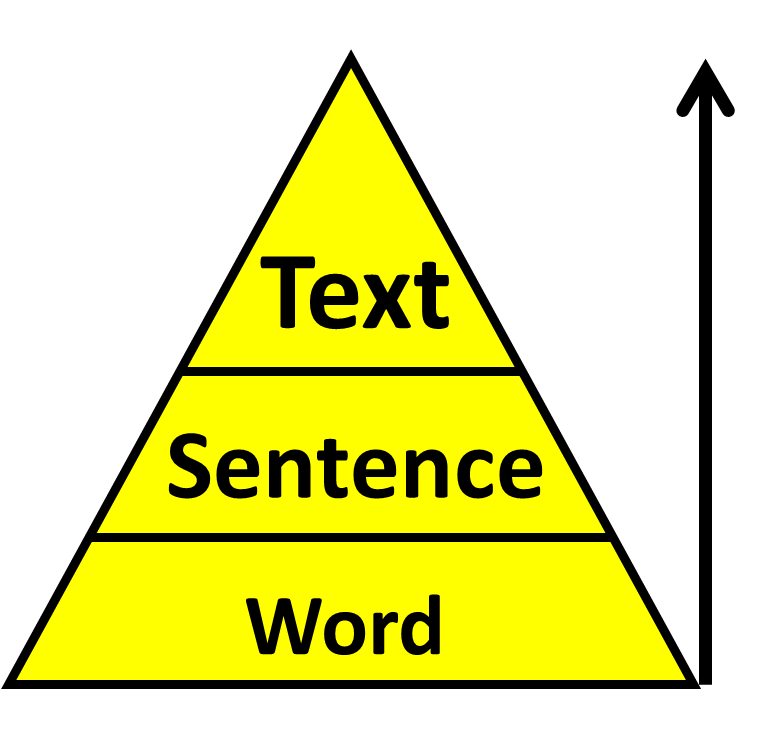 1. Presentación - Pronunciación
ja
un pájaro
jo
un conejo
ya
una cobaya
llo
un caballo
ño
pequeño
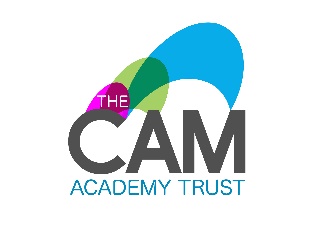 [Speaker Notes: Presentar el vocabulario centrándonos en revisar la pronunciación. El foco de atención se desvia a la pronunciación en lugar del significado.]
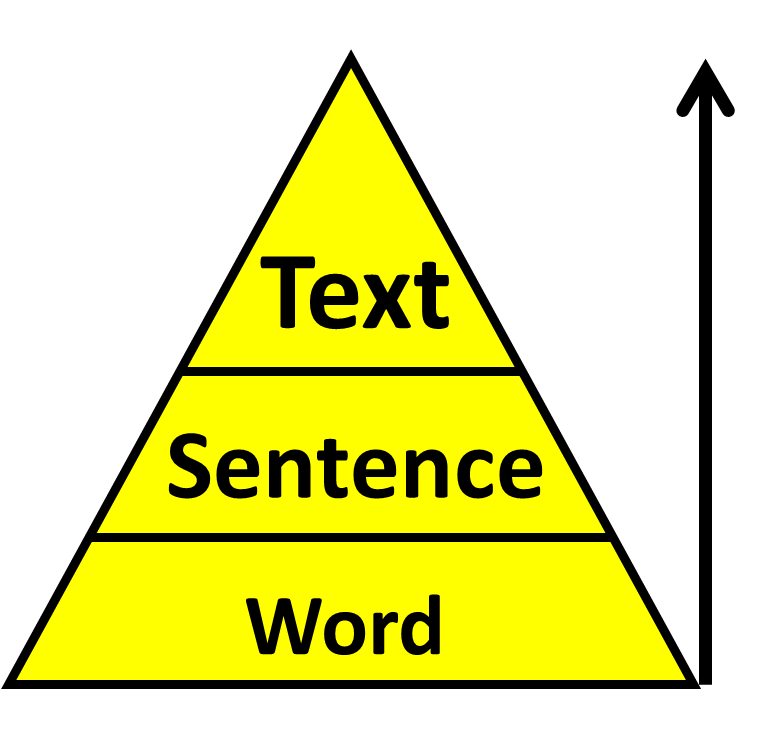 1. Presentación - Pronunciación
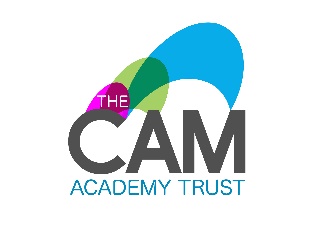 [Speaker Notes: Para reforzar la relación entre el fonema / sonido  y la grafía / escritura. Dividir las palabras en sílabas les ayuda a pronunciar palabras que a simple vista parecen más complicadas. Una vez comprenden es funcionamiento fonológico del español comprenden que en este sentido es más fácil de escribir que en inglés, su propio idioma.]
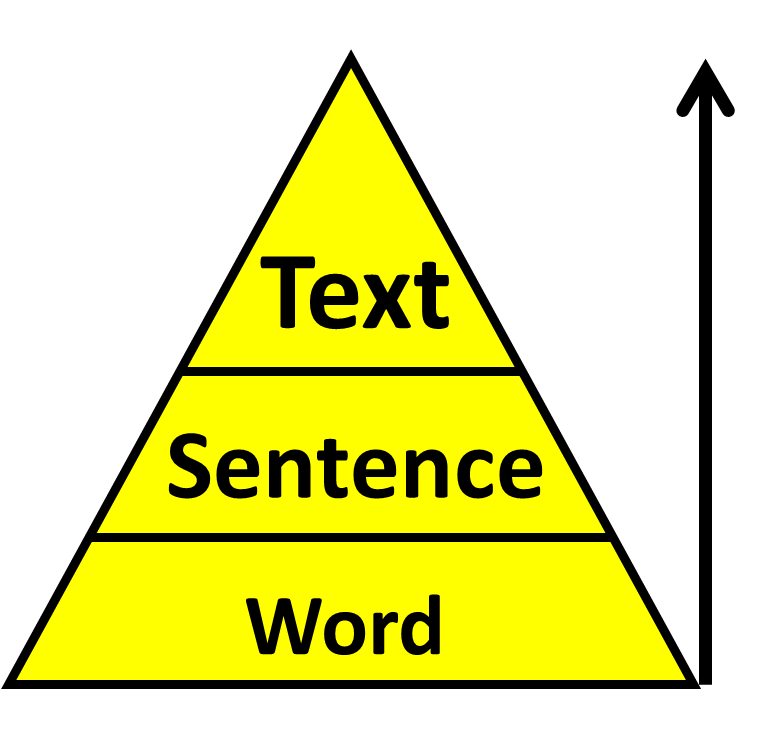 1. Presentación – Vocabulario + extensión
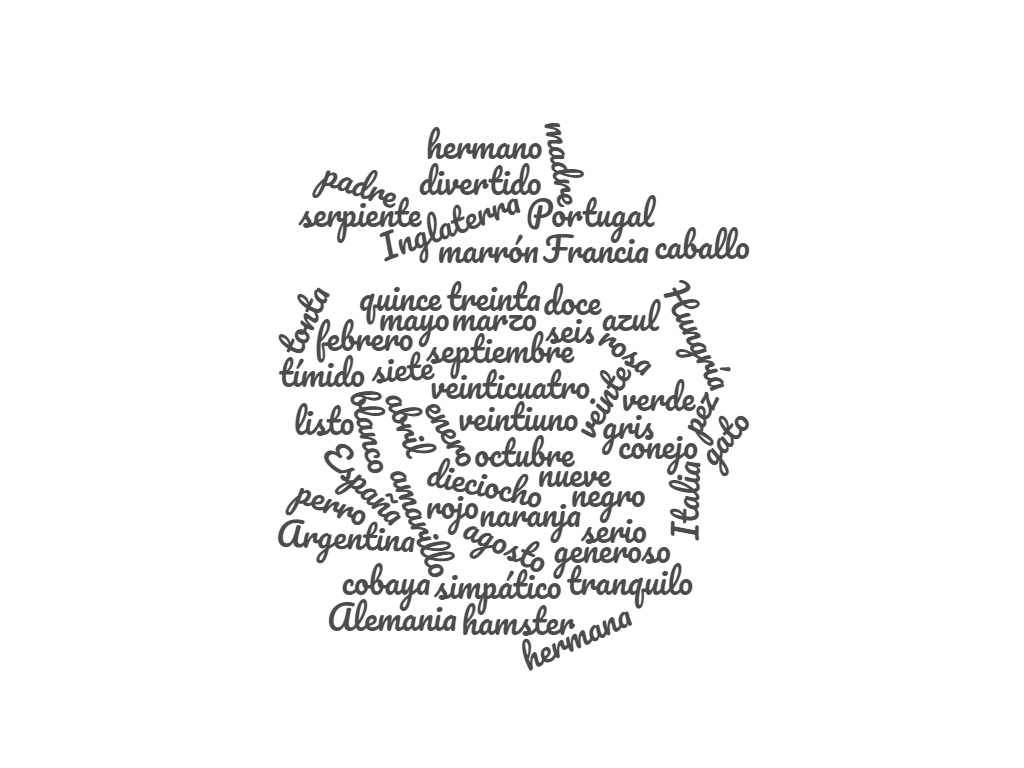 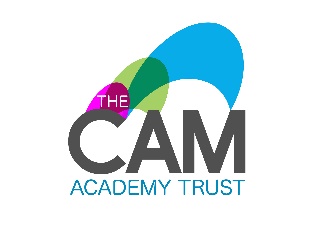 [Speaker Notes: Categorizar palabras les ayudará a desarrollar estrategias de estudio.

tonta
divertido
simpático
tímido
listo
tranquilo
generoso
serio
España
Inglaterra
Francia
Hungría
Portugal
Argentina
Italia
Alemania
hermano
padre
madre
hermana
gato
perro
pez
cobaya
serpiente
hamster
caballo
conejo
quince
veinte
treinta
doce
nueve
siete
seis
dieciocho
veintiuno
veinticuatro 
septiembre
octubre
enero
marzo
abril
mayo
febrero
agosto
azul
verde
amarillo
negro
rojo
gris
rosa
naranja
blanco
marrón]
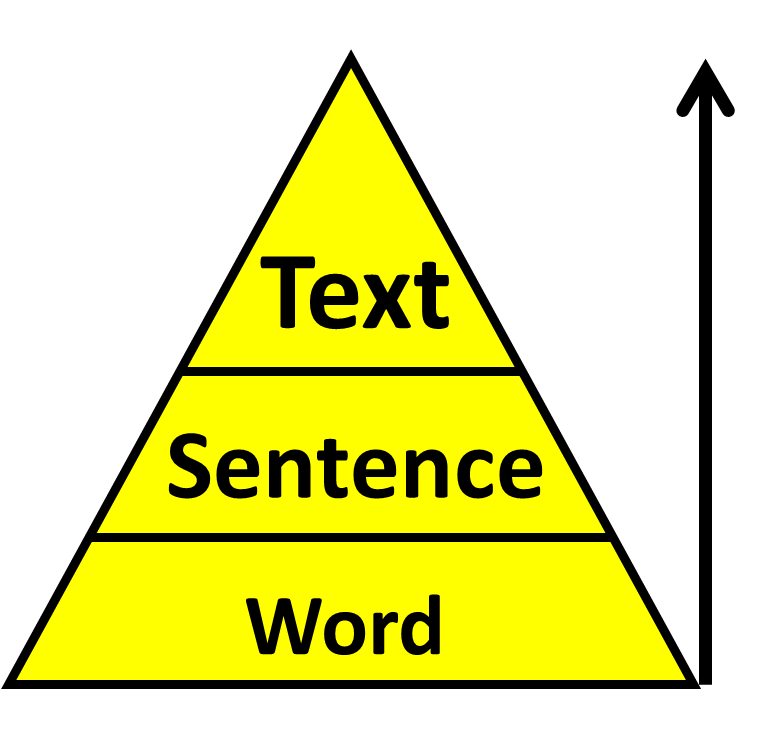 1. Presentación – Vocabulario + extensión
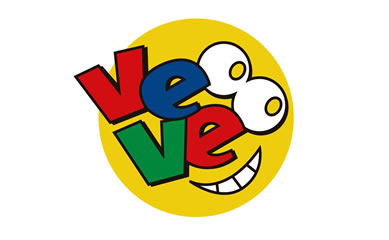 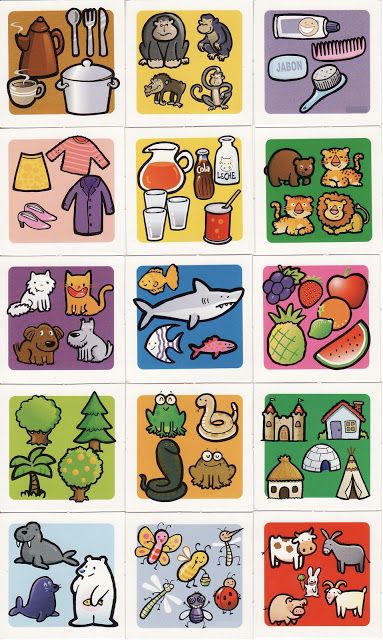 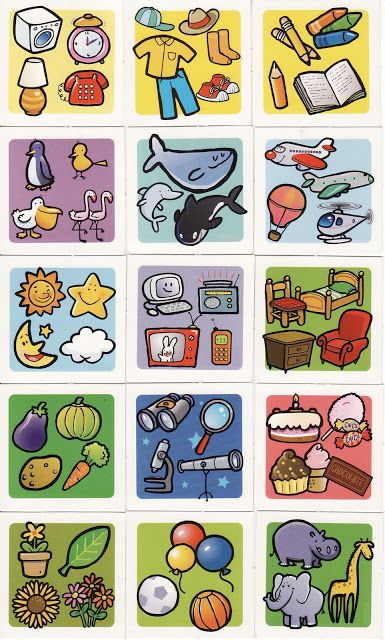 Un estudiante:	Veo, veo

La clase: 	¿Qué ves?

Un estudiante: 	Una cosita

La clase: 	¿Qué cosita es?

Un estudiante: Empieza con la letrita…
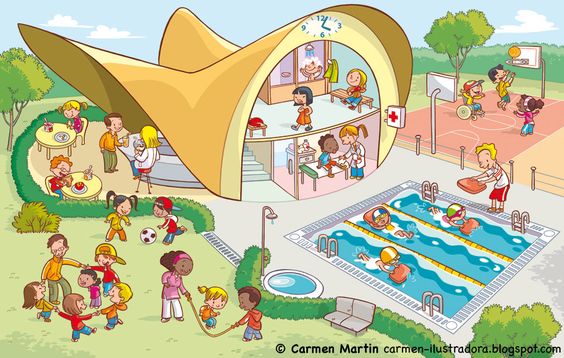 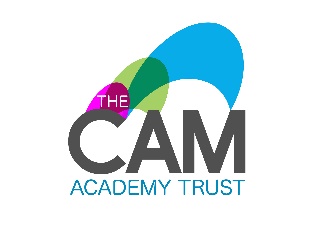 [Speaker Notes: Incentivar el uso autónomo de recursos (guía de vocabulario en clase, diccionario en casa)
Estimular la pronunciación independiente (aplicación de los sonidos)
Nos permite no solo introducir vocabulario así como reciclar vocabulario de otros temas. Este tipo de actividades también motivan la creatividad y anima a los estudiantes a utilizar materiales de referencia para investigar palabras que no necesariamente son parte del curriculo de KS3.

Veo, veo
¿Qué ves?
Un animal/una fruta/una verdura…
¿Qué animal/fruta/verdura es?
Empieza con la letra…]
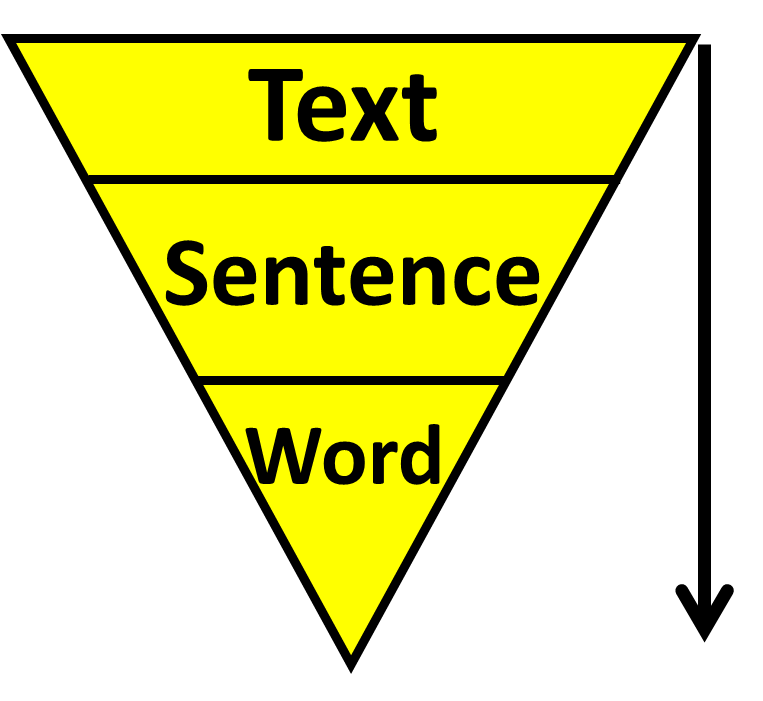 1. Presentación – Nivel textual
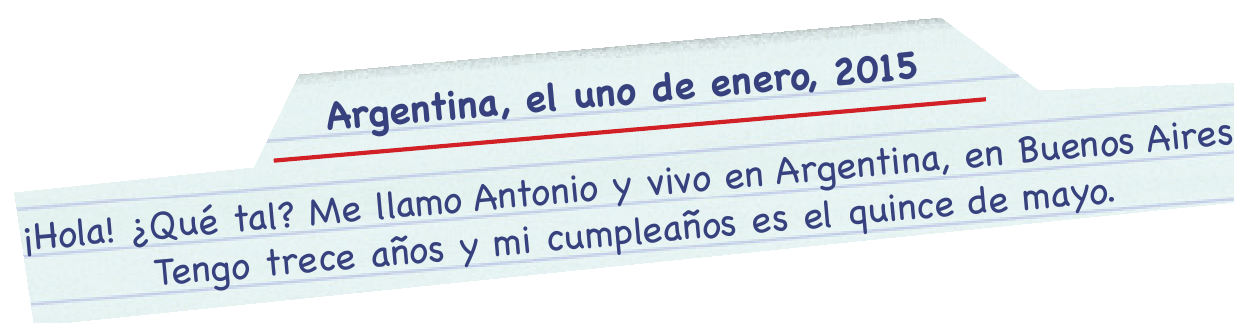 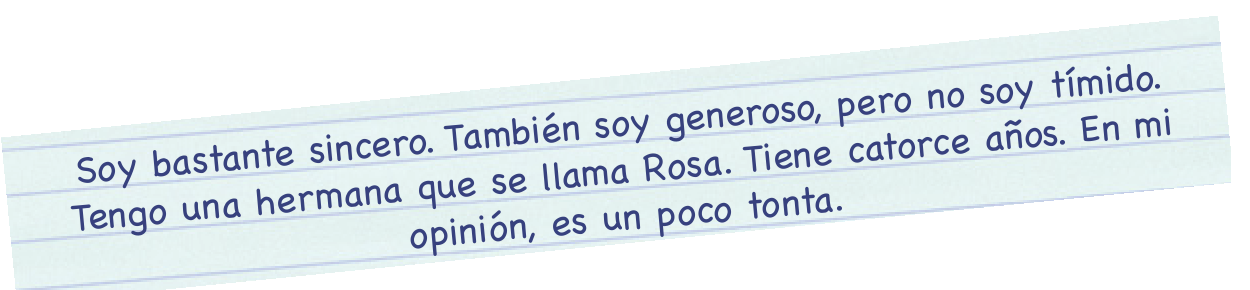 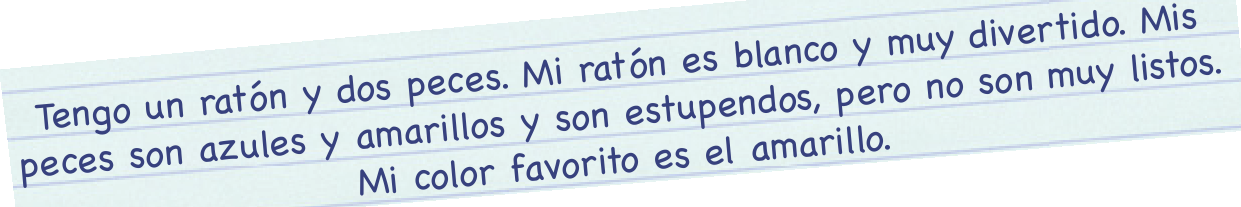 Puzzle de frases
Me llamo ___________ y vivo en  __________. Tengo  ___  __________   que se llama  ___________.
____ _______  Antonio  _____  __  ________  _____ England. ____ a guinea pig _____ ____ _________Pepe.
2. ___ __________  María  y  _______  _______  Madrid, _____ España.  ___________ una _____________.
I’m called __________   ______    I live in _________, in  ____________.  I have   _____  sister.
3. ___  ______________  es el  _________   ____   _____________.  ___________ doce años. 
My birthday ____ ________5th September. I am __________  _________ ________.
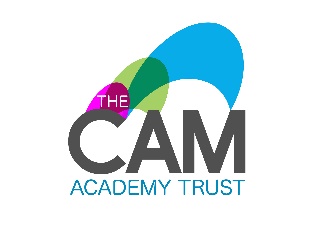 4. Soy ___________ sincero. También _________ generoso, ______  _______ soy _________________.
_____  quite ____________.  Also I’m ___________, but __________ not shy.
[Speaker Notes: En lugar de enseñar el vocabulario previamente al texto, los estudiantes leerán el texto (y así continuaremos reforzando la pronunciación). Mediante el uso del conocimiento previo así como estrategias de lectura (reconocimientos de cognados, uso del context), introduciremos así a los alumnos a las estructuras clave del tema. Se pueden realizan actividades de traducción para identificar que los alumnos son capaces de traducir las frases en ambos idiomas correctamente.]
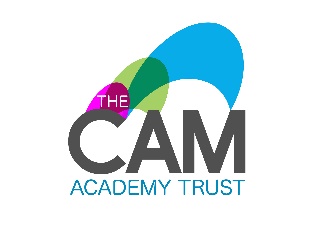 Práctica
Con ayuda de memoria
[Speaker Notes: El objetivo final de la práctica tiene que ser que el alumno interiorice y memorice el lenguaje. El nivel de soporte / ayude que usemos en las actividades deberá reducirse a medida que avanzamos para asegurarnos que el alumno está interiorizando el lenguaje y es capaz de usarlo de forma autónoma.

Las actividades de esta parte de la clase tienen que ser efectivas, interesantes y divertidas para motivar el interés de los alumnos.  Nos centramos en el significado del lenguaje.]
2. Práctica – con ayuda 1
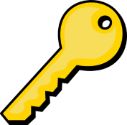 ¿Cómo te llamas?
¿De dónde eres?
¿Dónde vives?
¿Cuántos años tienes?
¿Cuándo es tu cumpleaños?
¿Tienes hermanos o hermanas?
¿Tienes mascotas?
¿Dónde trabajas?
Me llamo Paula
No tengo mascotas pero me encantan los animales.
Trabajo en un colegio que se llama CVC.
Tengo veintiocho años.
Tengo una hermana.
Vivo en Cambridge.
Soy de España.
Mi cumpleaños es el 5 de septiembre.
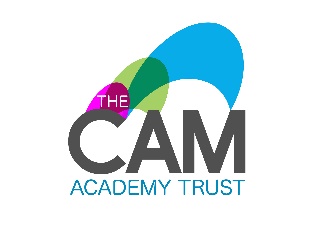 2. Práctica – con ayuda 2
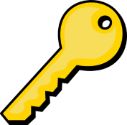 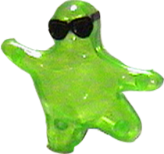 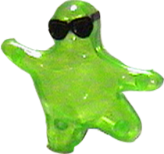 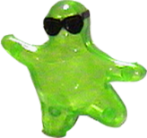 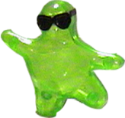 ¿Cómo te llamas?
¿De dónde eres?
¿Dónde vives?
¿Cuántos años tienes?
¿Cuándo es tu cumpleaños?
¿Tienes hermanos o hermanas?
¿Tienes mascotas?
¿Dónde trabajas?
Me llamo Paula
No tengo mascotas pero me encantan los animales.
Trabajo en un colegio que se llama CVC.
Tengo veintiocho años.
Tengo una hermana.
Vivo en Cambridge.
Soy de España.
Mi cumpleaños es el 5 de septiembre.
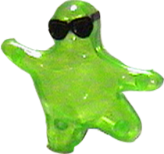 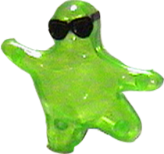 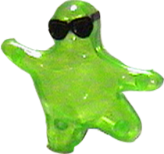 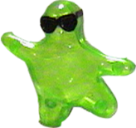 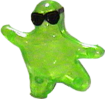 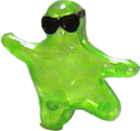 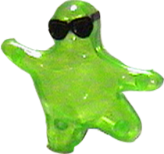 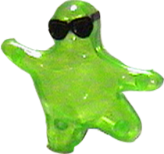 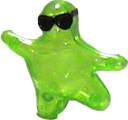 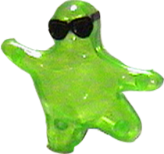 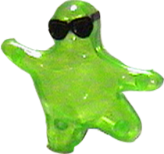 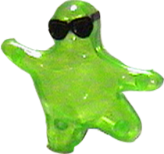 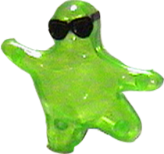 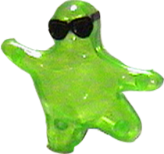 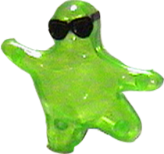 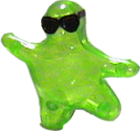 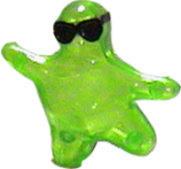 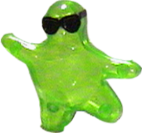 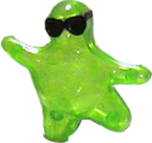 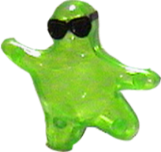 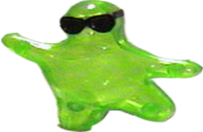 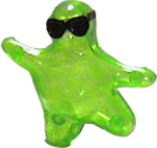 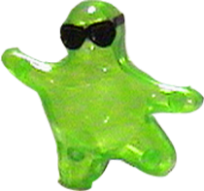 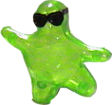 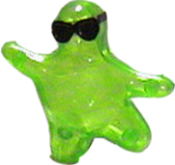 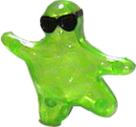 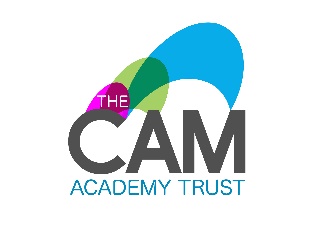 [Speaker Notes: Esta serie de actividades tiene como objetivo desarrollar la memoria de los estudiantes. En este caso podemos usar mini pizarras para obtener o la pregunta o la respuesta por parte de los estudiantes. También se puede realizar de forma oral dependiente del tiempo que tengamos.]
2. Práctica – con ayuda 3
11 Tengo 32 años
55 Tengo un hermano.
____ ¿Cómo te llamas?
____ ¿De dónde eres?
____ ¿Dónde vives?
____ ¿Cuántos años tienes?
____ ¿Cuándo es tu cumpleaños?
____ ¿Tienes hermanos o hermanas?
____ ¿Tienes mascotas?
60 Mi cumpleaños es el 3 de enero.
12 Soy de Colombia.
80 Tengo un perro y dos peces.
60 Me llamo Pepe.
15  Vivo en un pueblo que se llama Hardwick.
¿Cuál es la pregunta?
[Speaker Notes: En este ejemplo damos la opción a los alumnos de decidir el nivel de dificultad. Este tipo de actividades nos ayuda a repasar las preguntas para asegurarnos que también son capaces de producirlas y no sólo reconocerlas de forma pasiva.]
2. Práctica – con ayuda 4
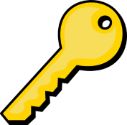 Completa las preguntas
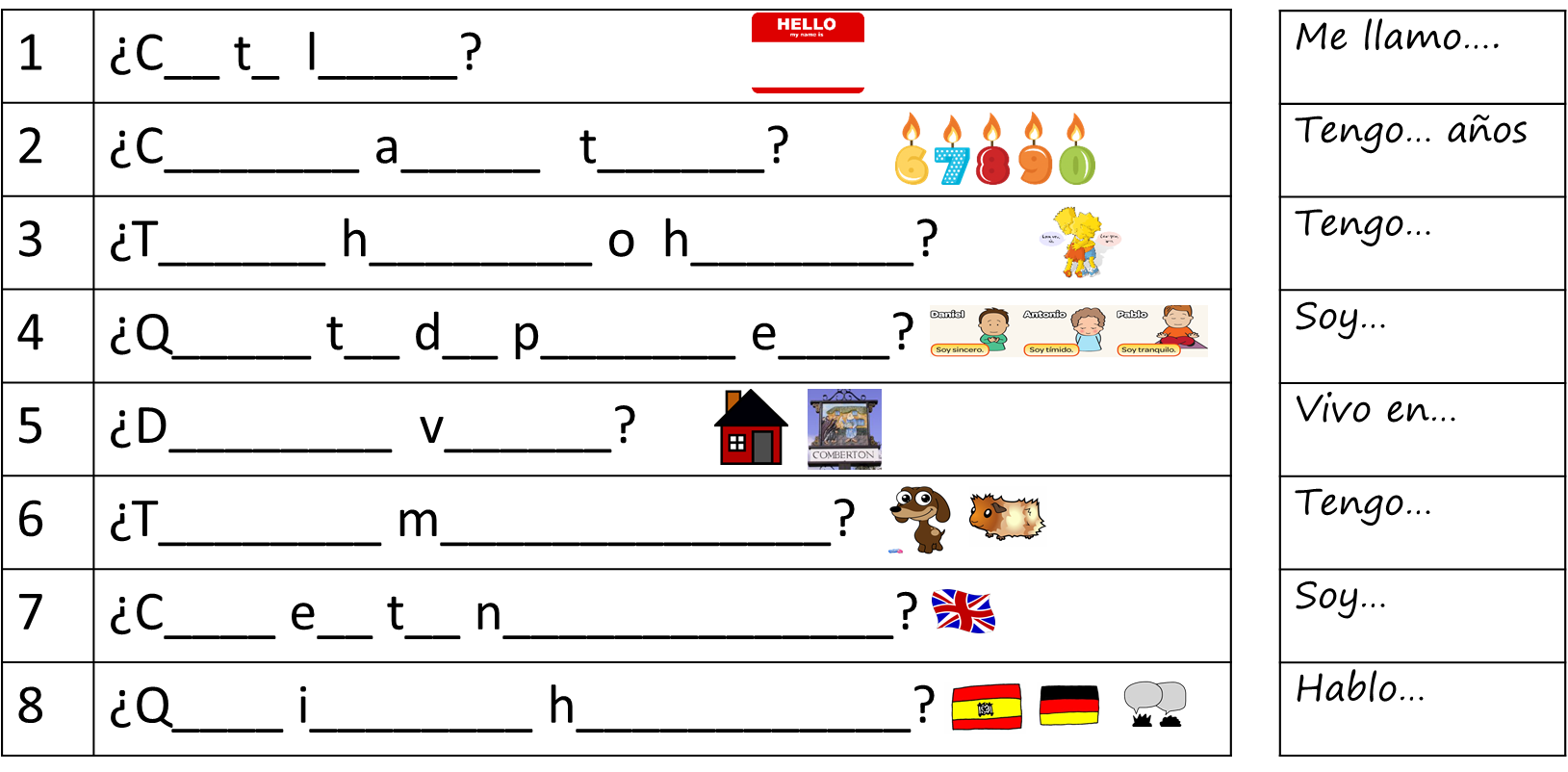 ¿Có_ o t_  ll _ m _ s?
¿Cu_ nt _ s  _ño_ t_en_s?
¿Ti_ _ es h_rma_os o he_m_n_s?
¿Q_ _  t_ p_  de p_rs_na e_e_?
¿D_n_e vi_ _ s?
¿T_ _ n_ _  ma_ _ o_as?
¿D__ d________  e_________?
¿Qu_  i_i_m_s h_bl_s?
2. Práctica – de memoria
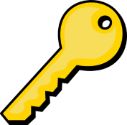 Completa las preguntas
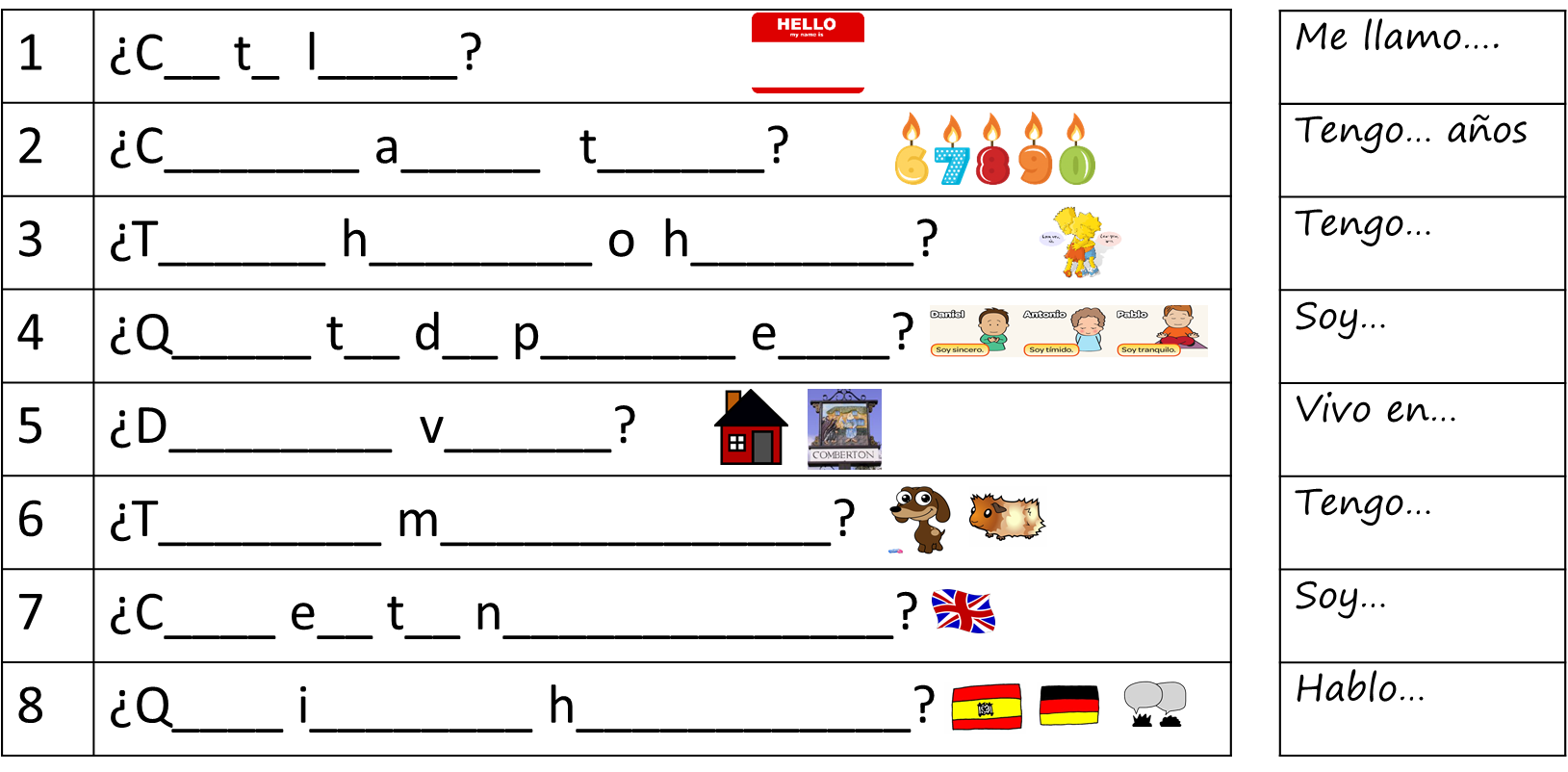 ¿Cómo te llamas?
¿Cuántos años tienes?
¿Tienes hermanos o hermanas?
¿Qué tipo de persona eres?
¿Dónde vives?
¿Tienes mascotas?
¿De dónde eres?
¿Qué idiomas hablas?
2. Práctica – de memoria
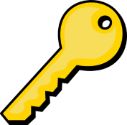 Completa las preguntas
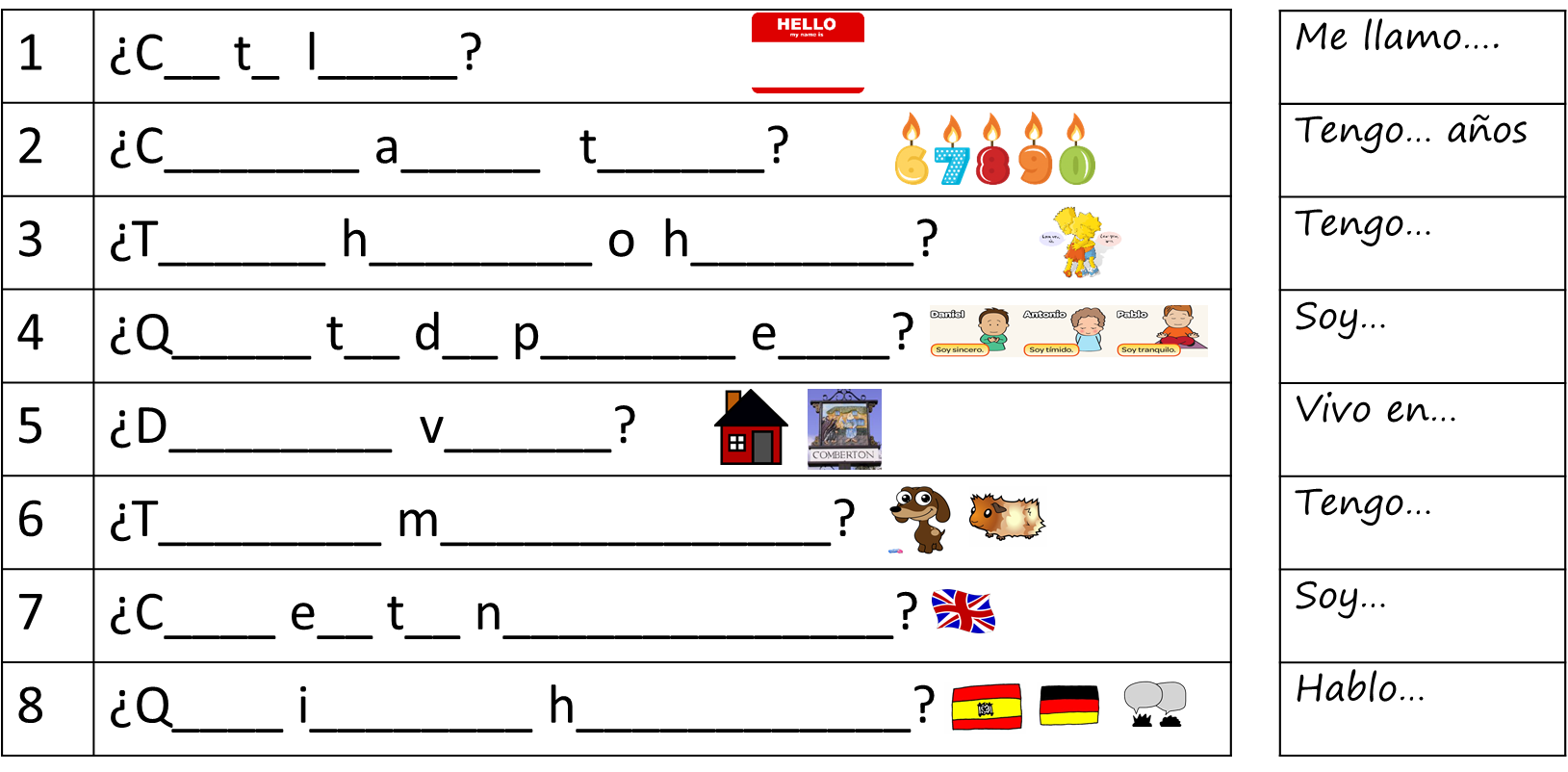 ¿Cómo te llamas?
¿Cuántos años tienes?
¿Tienes hermanos o hermanas?
¿Qué tipo de persona eres?
¿Dónde vives?
¿Tienes mascotas?
¿De dónde eres?
¿Qué idiomas hablas?
[Speaker Notes: El mismo material puede ser adaptado para el nivel en la escala del saber en el que nos centremost en la clase o para diferenciar los objetivos de nuestros alumnos en un mismo grupo.]
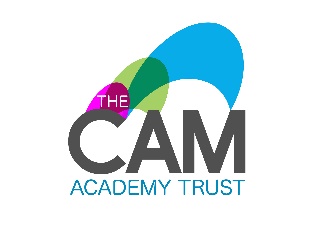 Producción
memoria a largo plazo

sin ayuda
speaking lines
speed dating
reading races
create class assessments
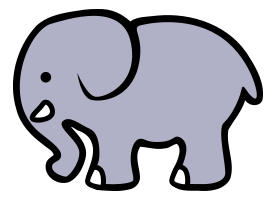 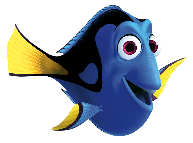 ¿Tienes memoria de 		  o memoria de 		?
Presentaos
La primera persona da tres datos
La persona número 2 tiene que decir sus datos y recordar los datos del colega.
Si alguna persona no recuerda algún dato, tiene que preguntarlo (?).
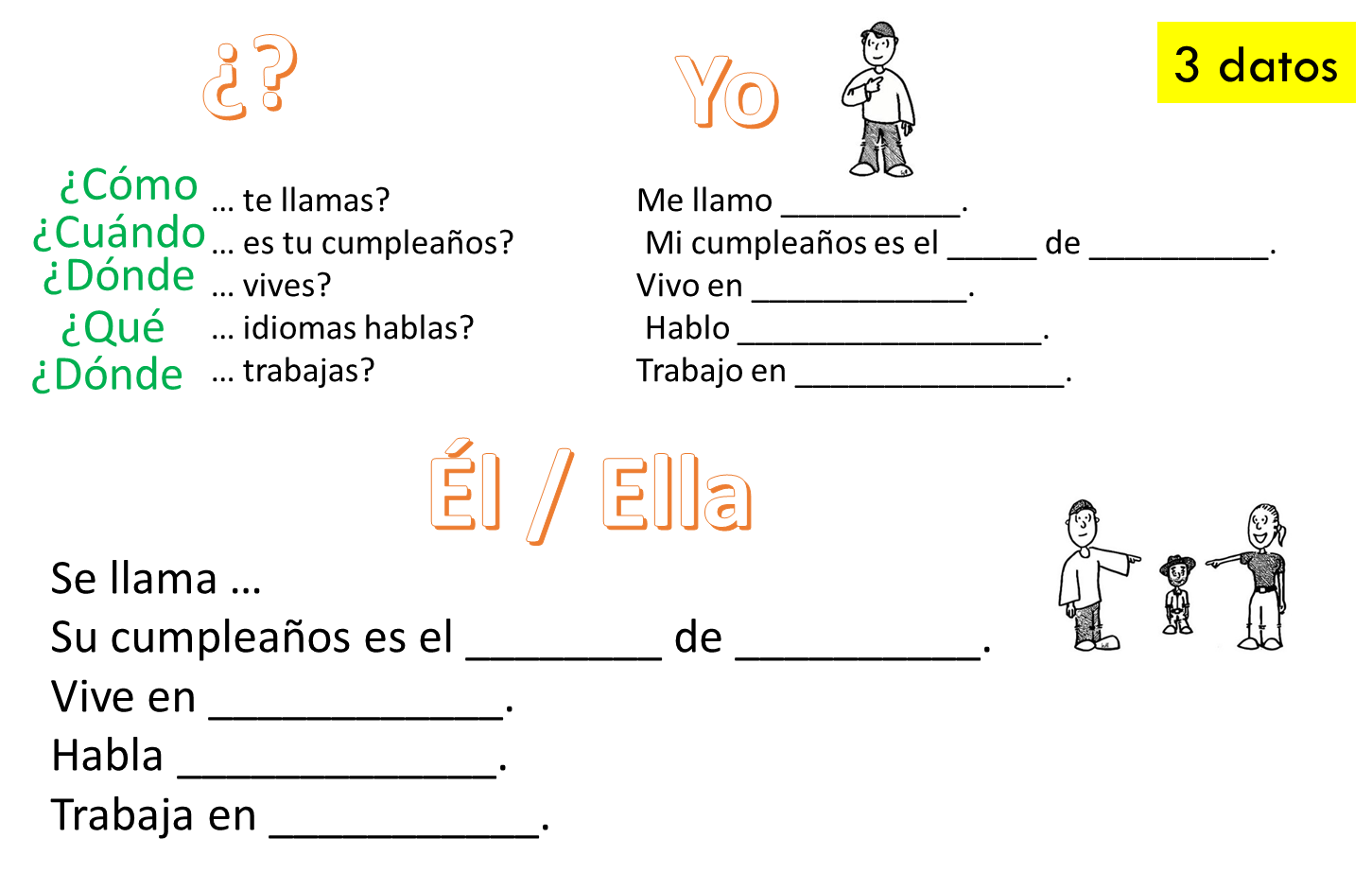 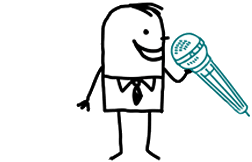 Presentación invertida
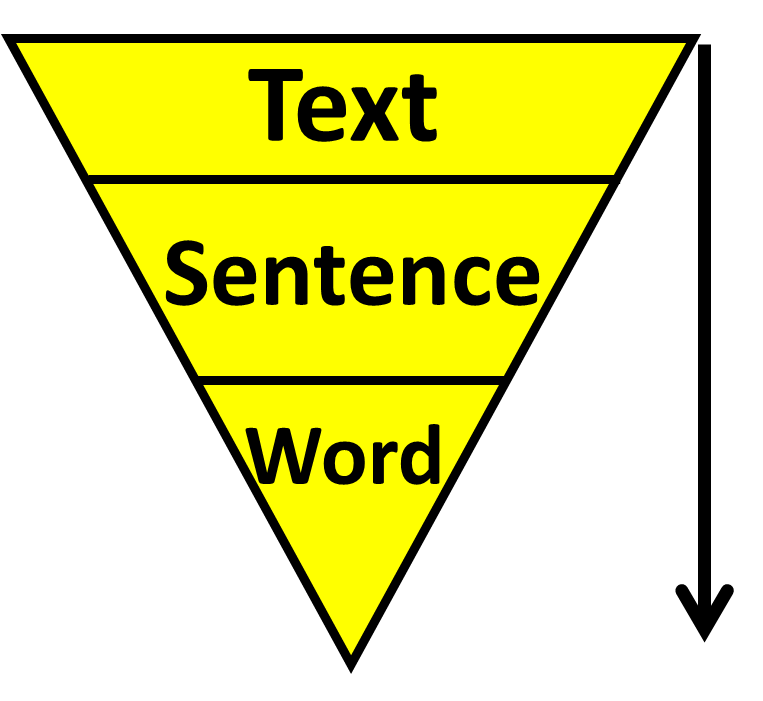 Promover el aprendizaje autónomo.

Nos permite dedicar más tiempo a la práctica y producción del lenguaje en clase.
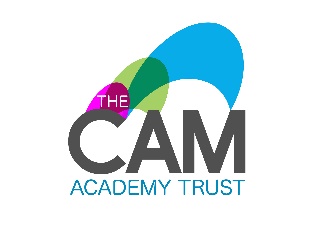 Presentación: Nivel Textual
¿Quién es quién?
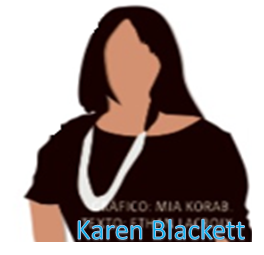 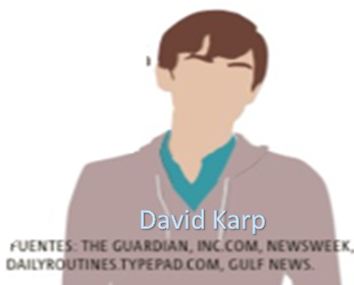 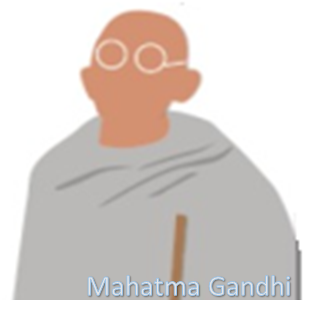 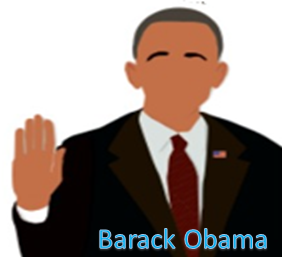 Es ___________ y dicen que es uno de los jóvenes genios de este milenio. Trabaja en una de las redes sociales más populares, Tumblr.
David Karp
Le consideran el gran politico de la no violencia en la India: ________________________.
El actual residente de la Casa Blanca, _________________, es un fanático del ejercicio.
Se llama  _____________  y es la jefa ejecutiva de la compañía publicitaria más grande de Gran Bretaña.
Karen Blackett
Barack Obama
Mahatma Gandhi
Comienzo el trabajo a las 10 todos los días. A partir de ese hora desarrollo y creo productos nuevos para mi compañía. Después de esto almuerzo con mis compañeros de trabajo. Vuelvo a trabajar hasta las 4 y entonces salgo a la calle otra vez y bebo un té.
A las 9 ceno con mis compañeros de trabajo y voy a dormir a las 12.
Normalmente me levanto a las 7 de la mañana y hago ejercicio.  A las 8 y media trabajo en la sala oval y como un snack a las 11.

A las 6 y media ceno y paso tiempo con Michelle y mis hijas. Después de esto trabajo hasta las once y media, leo un libro y no duermo hasta las 12 y media.
A menudo me despierto a las 4, medito y trabajo hasta las 7. A esta hora desayuno y camino por el templo. También uso este tiempo para ayudar en las tareas domésticas.

A las 11 almuerzo algo ligero y de 11 a 13 respond a cartas y recibo visitas. 

A las 6 ceno y salgo a caminar hasta las 9, cuando me acuesto.
En general me despierto a las 5 de la mañana y hago ejercicio. Después paso tiempo con mi hijo Isaac y reviso mis correos antes de ir a trabajar.  A las 6 llego a casa y juego con mi hijo hasta las 7 y media. De 8 a 11 y media trabajo.
[Speaker Notes: Introducción de un tiempo verbal a nivel textual]
Presentación: Nivel Textual
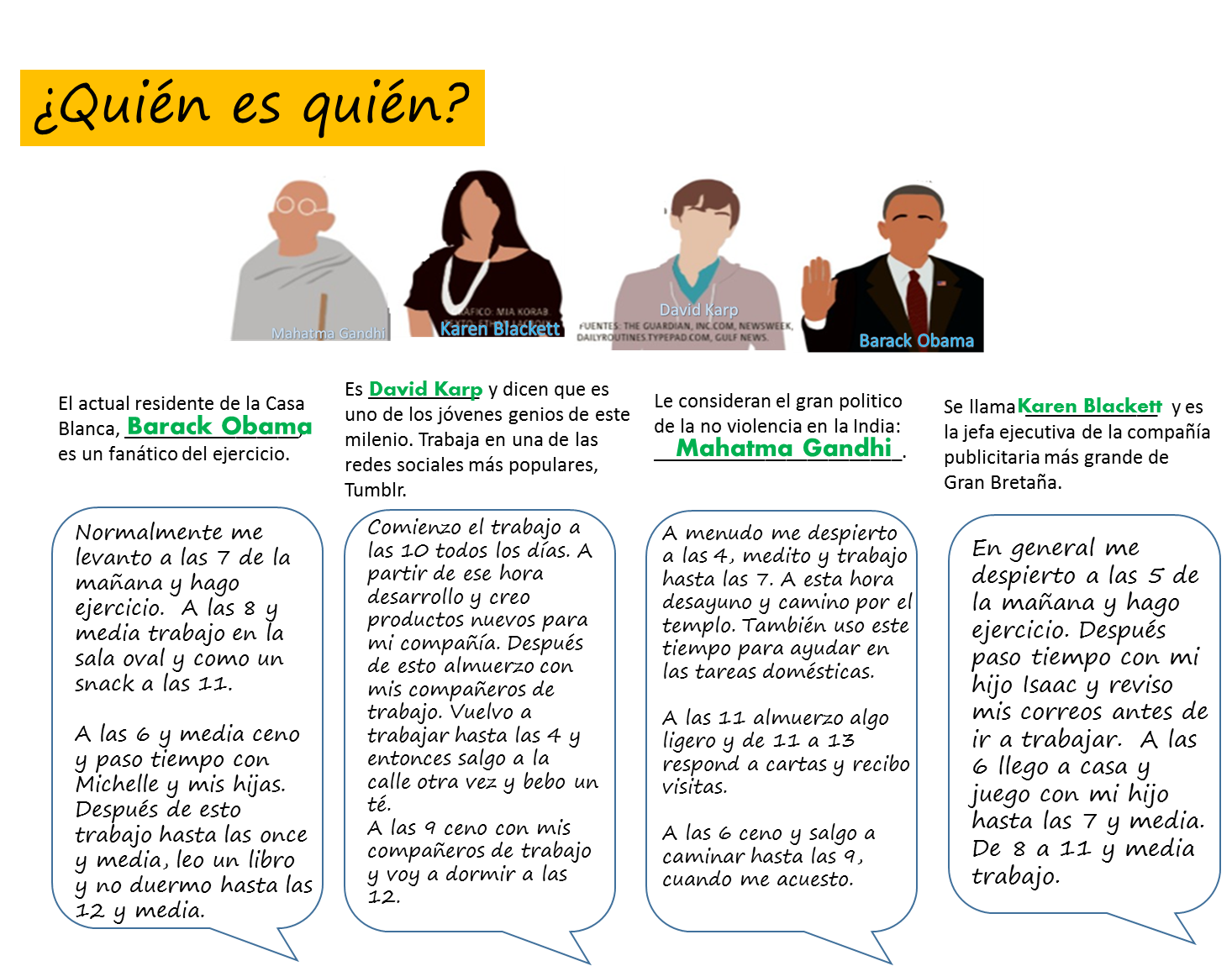 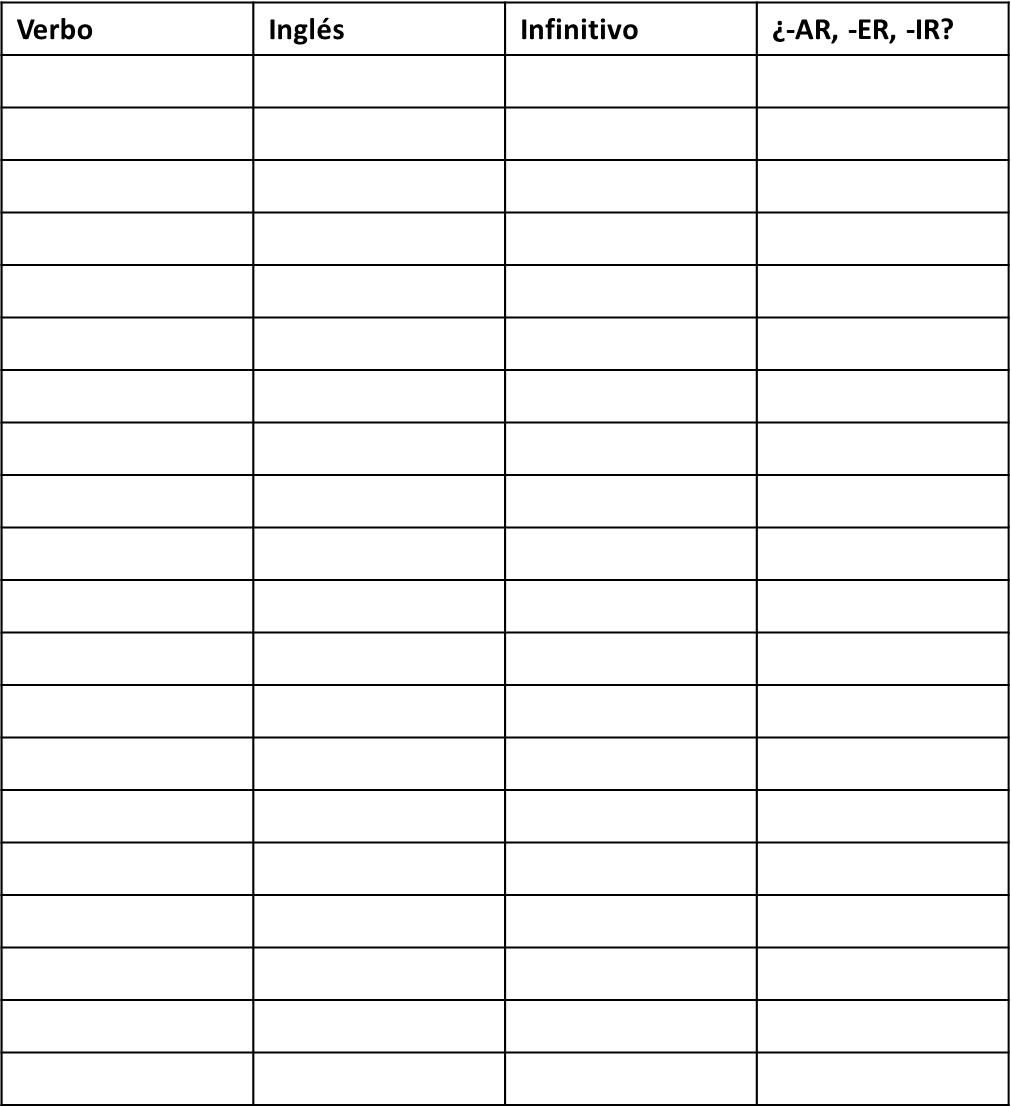 levantarse
-AR
me levanto
I get up
hacer
-ER
hago
I do
trabajar
-AR
trabajo
I work
comer
-ER
como
I eat
cenar
-AR
ceno
I eat dinner
pasar
-AR
paso
I spend (time)
leo
I read
leer
-ER
acostarse
-AR
me duermo
I fall asleep
-AR
comienzo
I start
comenzar
desarrollar
-AR
desarrollo
I develop
-AR
creo
I create
crear
-AR
almuerzo
I have lunch
almorzar
-AR
vuelvo
I come back
volver
salgo
I go out
salir
-IR
-ER
bebo
I drink
beber
-IR / Irregular
voy
I go
ir
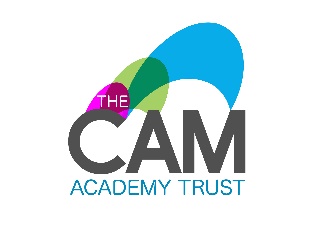 I wake up
despertarse
-AR
me despierto
-AR
meditar
I meditate
medito
-AR
usar
I use
uso
-ER
responder
respondo
I respond
-IR
recibo
I receive
recibir
-AR
acostarse
I go to bed
me acuesto
-AR
revisar
reviso
I check
-AR
llego
I arrive
llegar
-AR
jugar
juego
I play
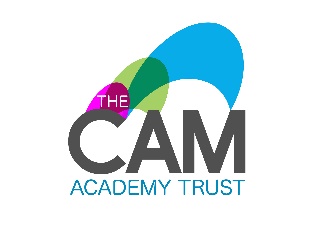 Las terminaciones del Presente
verbos
AR
verbos ER
verbos
IR
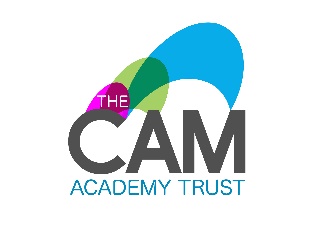 Práctica
Di algo diferente
Cambia el sujeto de la frase. ¡Ojo! Esto afectará al verbo también.
Hablo tres idiomas: español, catalán e inglés.
Normalmente comes mucha fruta.
Mis amigos y yo vemos películas de acción en el cine.
Mi hermana vive en España con su marido. Viven en una casa grande.
Mis padres descansan los domingos porque trabajan mucho durante la semana.
[Speaker Notes: Students have to change something in the sentence – it could be one detail, it could be the whole thing, it could be adding an additional detail to ‘grow’ the sentence.  
Do this one as an activity with the delegates.]
Práctica
¿Qué hacen en la playa?
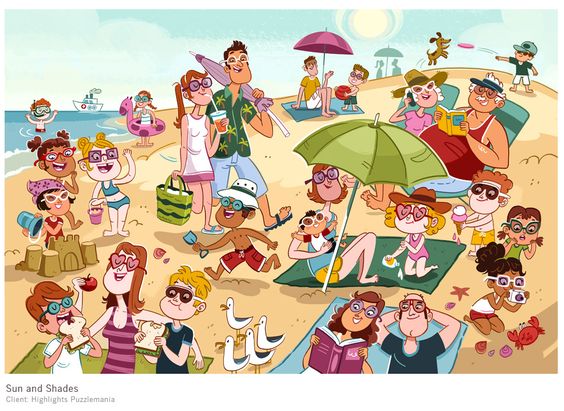 Carlos y Toni
Pepe
Juan
Carmen
Paula
Diego
Sara
José
Lucía
Loreto
Lorena
Ricardo
Caridad
Raquel
Diana
Pablo
Clara
Celia
Esteban
Santi
Sandra
Vicente
_ _ _ _ _ _ _ _ _ _ _ _ _ _ _ _ _ _ _ _ _ _ _ _ _ _ _ _ _ _ _ _ _ _ _ _ _ _ _ _ _  _ _ _ _ _ _ _ _ _ _ _ _ _
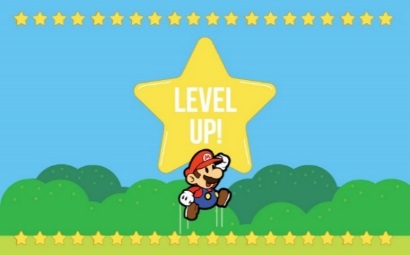 leer	construir**		beber	tomar	sacar	hablar		jugar**		comer
nadar		bucear		descansar
Conecta tus frases
Práctica
Encuentra a la persona que…
1. Pregunta a tu compañero si realizaron las siguientes actividades
2. Tendrás que cambiar la terminación del verbo a “TÚ”	
	Por ejemplo: como  comes
3. Cuando respondas tendrás que cambiar la terminación del verbo a “YO”
	Por ejemplo: Escucharás “¿Comes…?”, pero responderás “Sí/No, como...”
¿Quién…
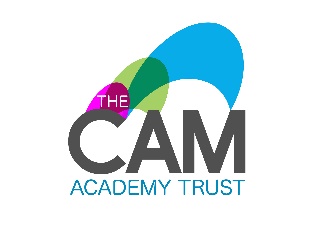 Producción
Escribe tu relato y escribe tantos detalles como puedas.
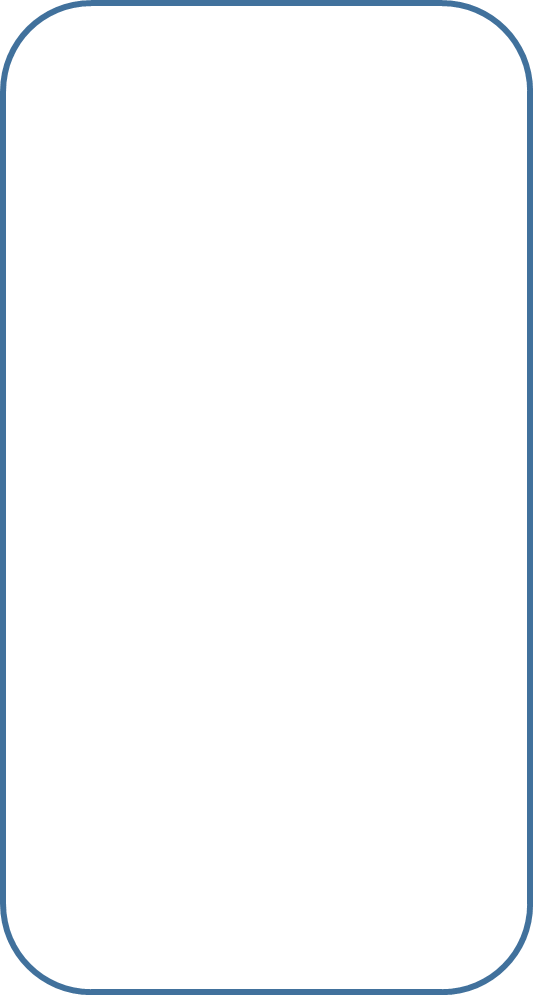 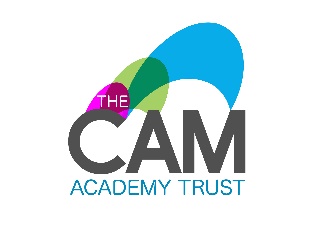 Producción
En turnos, lee tu relato a tu compañero. Él tiene que tomar notas, y tú tienes que tomar notas de su relato.
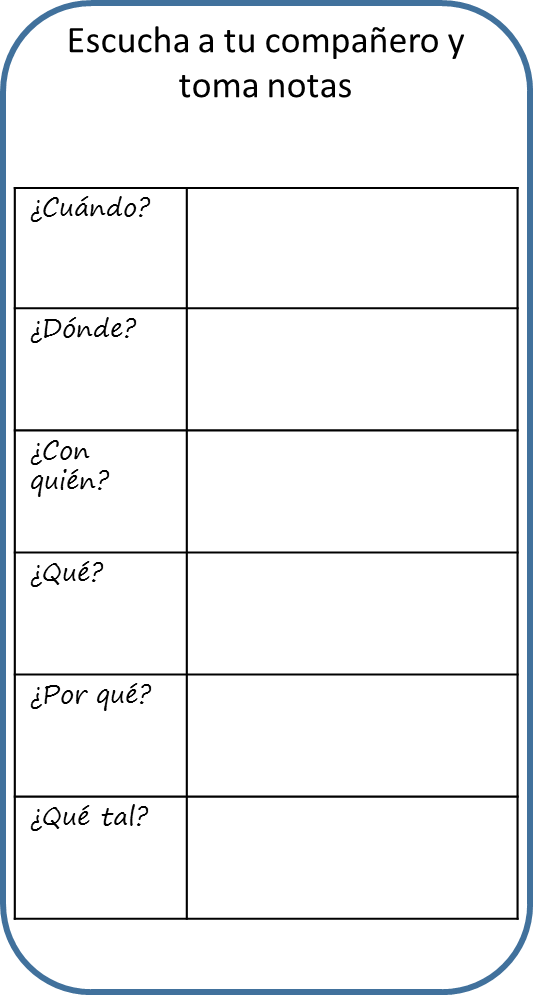 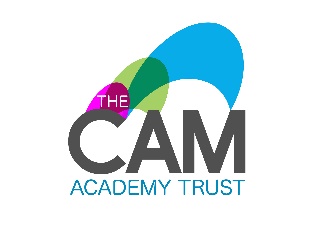 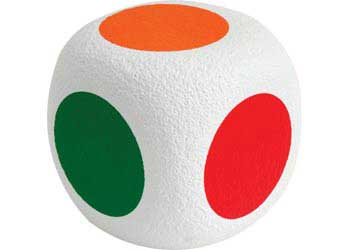 ¿Dónde vives?

¿Dónde trabajas?

¿Cuándo es tu cumpleaños
 
¿Qué haces en tu tiempo libre?

¿Qué idiomas hablas?

¿Qué haces normalmente los fines de semana?
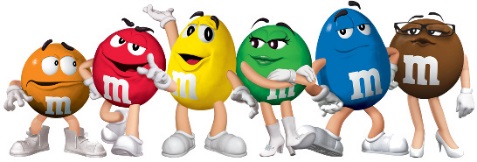 ¿Y ahora qué?
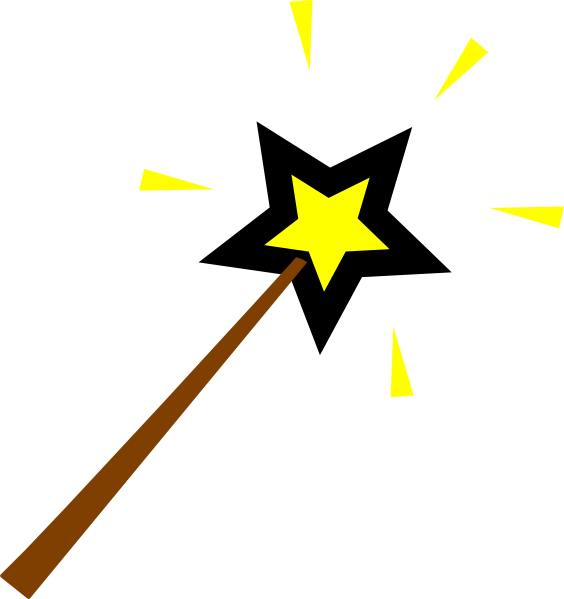 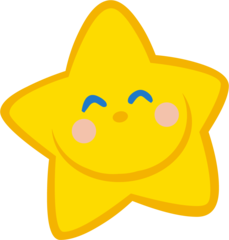 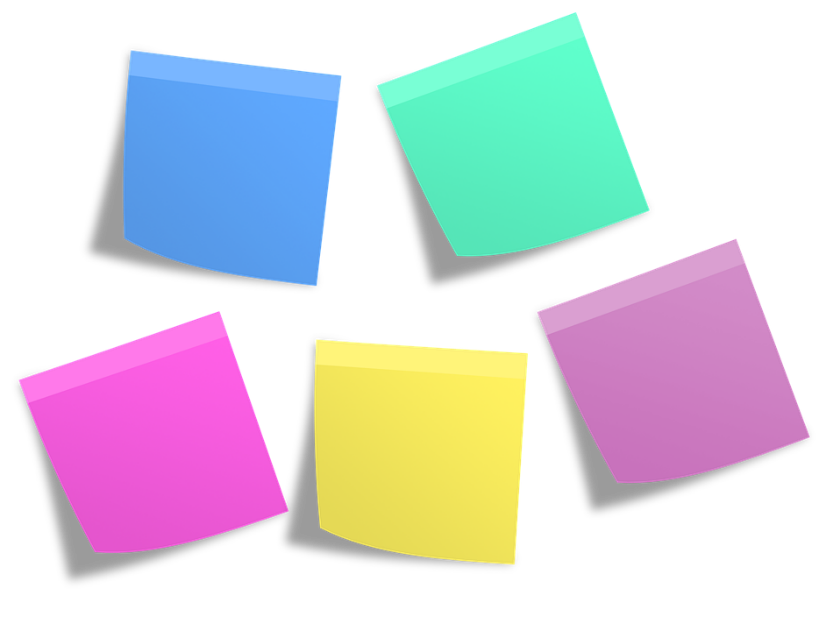 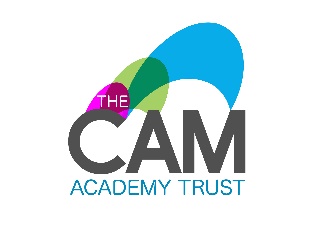 Conclusiones
La escalera del saber/conocimiento
Las 3 Pes
Diferentes enfoques
Lenguaje: Práctica del presente
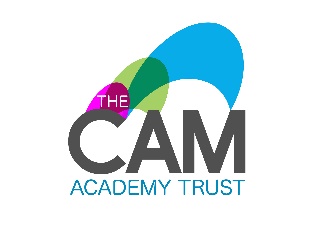 [Speaker Notes: Summary of ideas from the session]
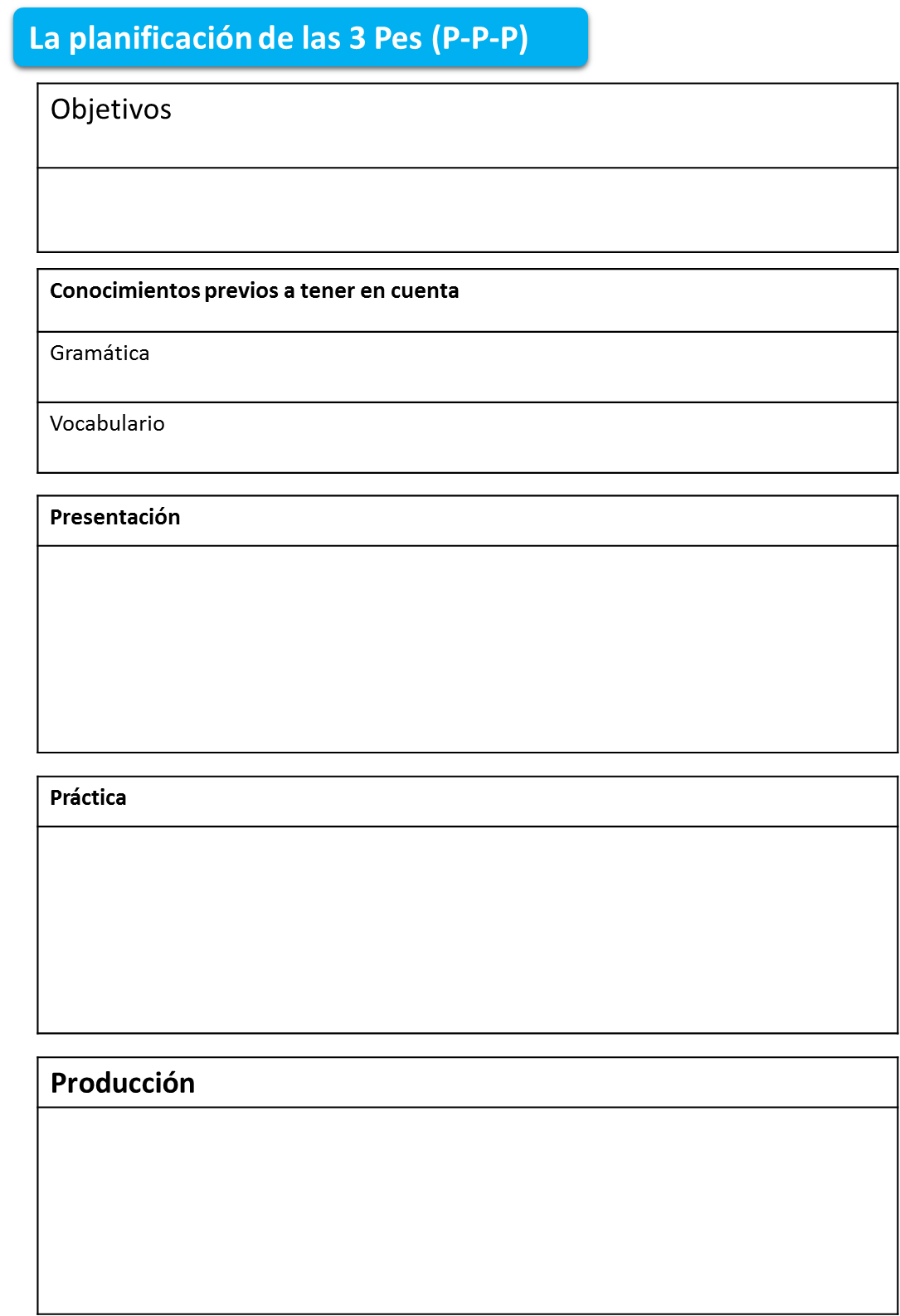 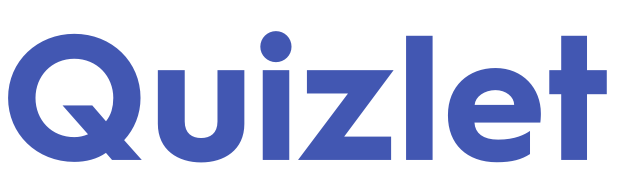 Únete a la clase TSST 2017-2018 y aprende los verbos más importantes (Hay 5 listas en total).
Eres Donal Trump
Eres David Cameron
Tienes 18 años
Tiene 75 años
Escucha a tu compañero y toma notas
Escucha a tu compañero y toma notas
Usa el máximo número de cartas posibles

Cuando uses una carta, dales la vuelta
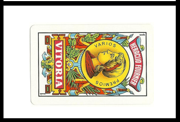 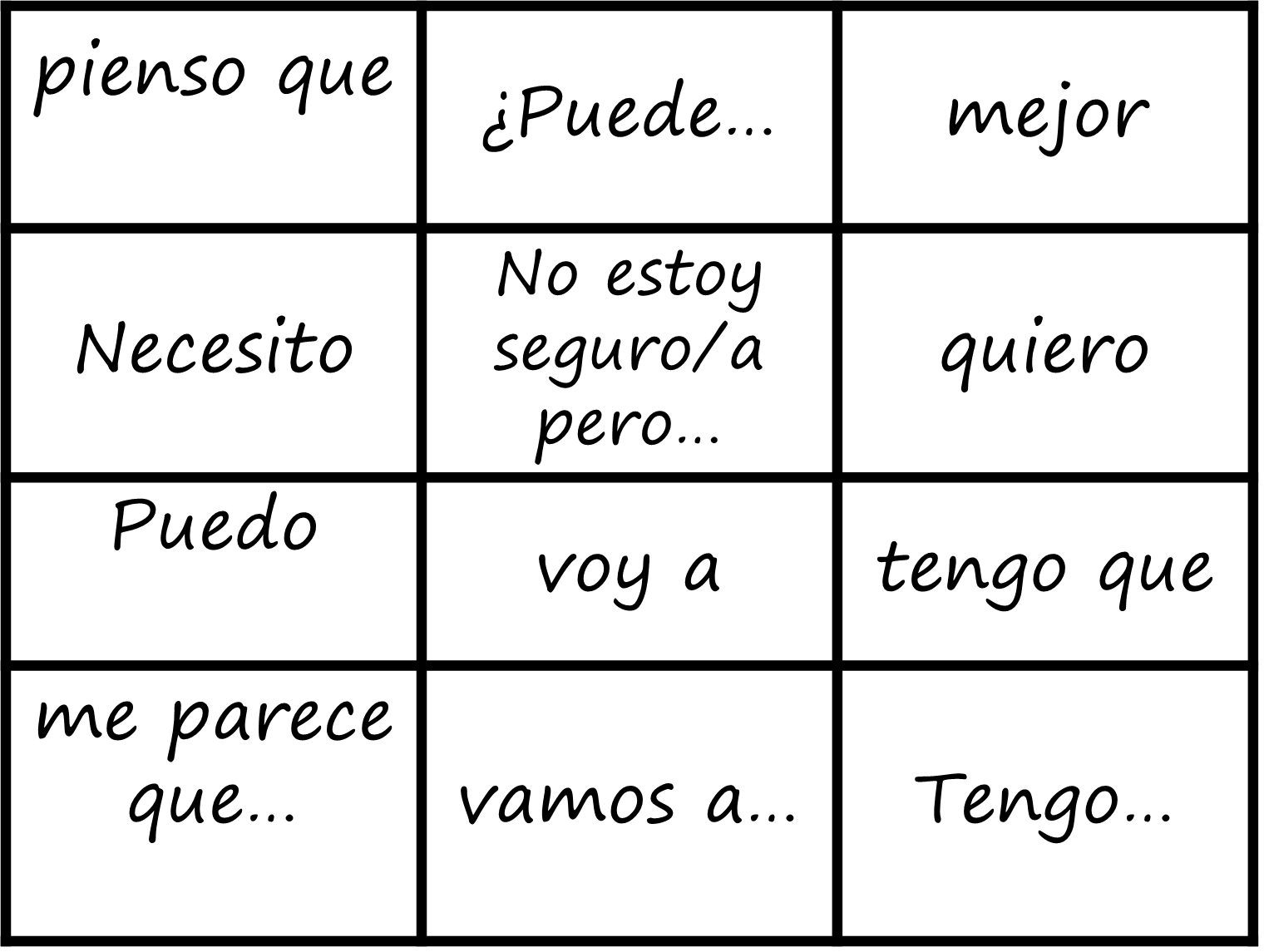